Eerste analyse S@S data
Herman Russchenberg
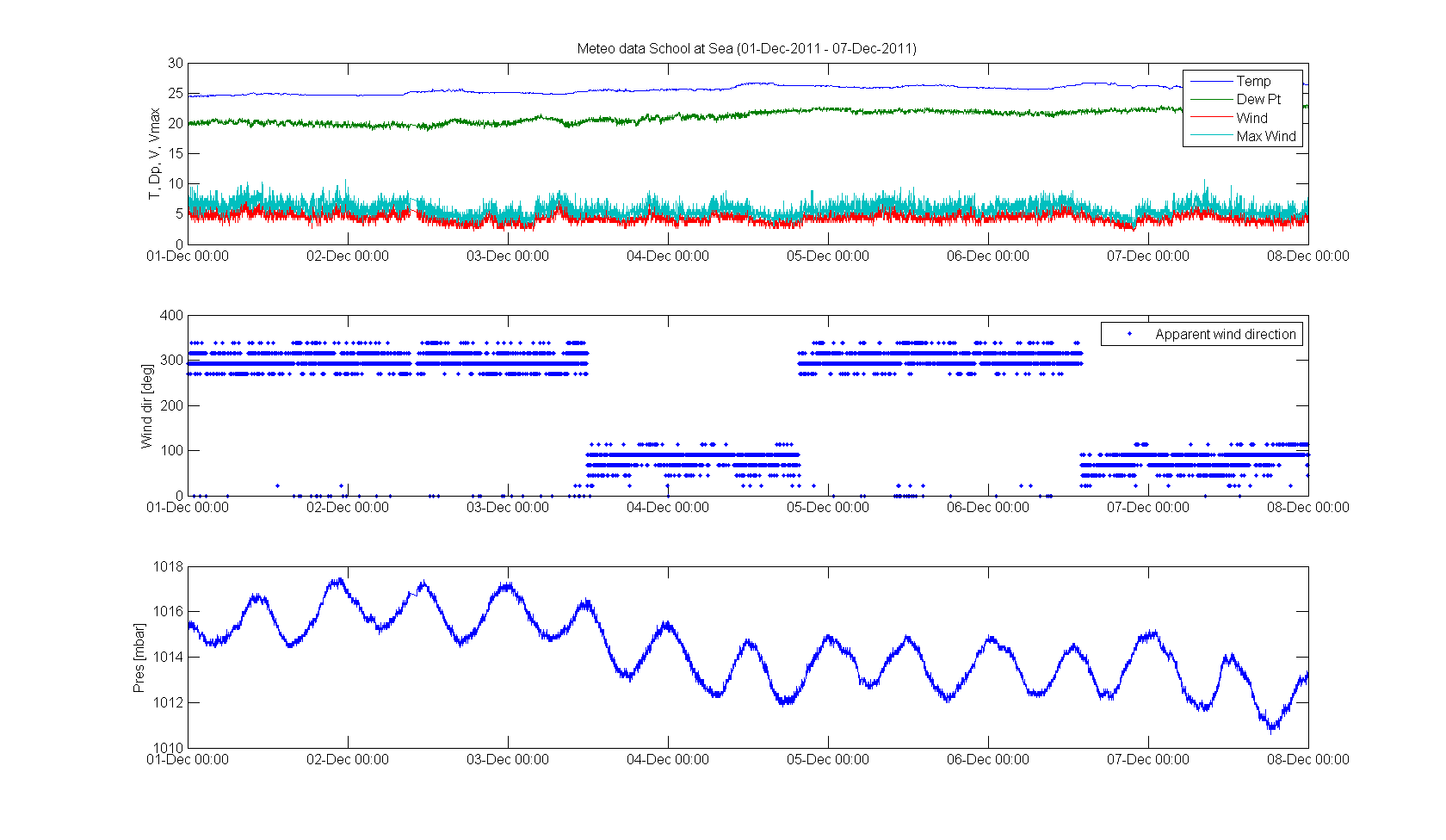 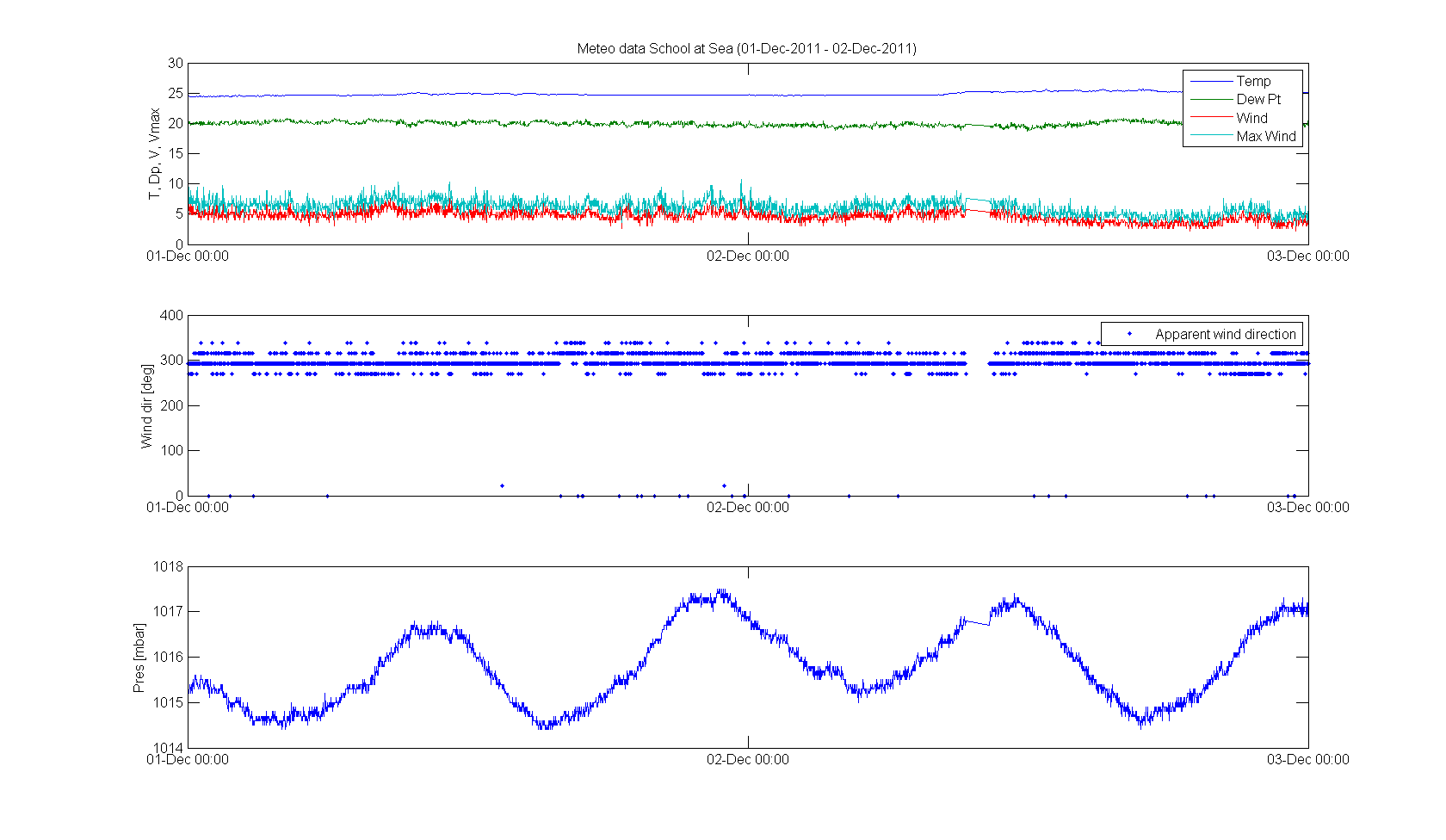 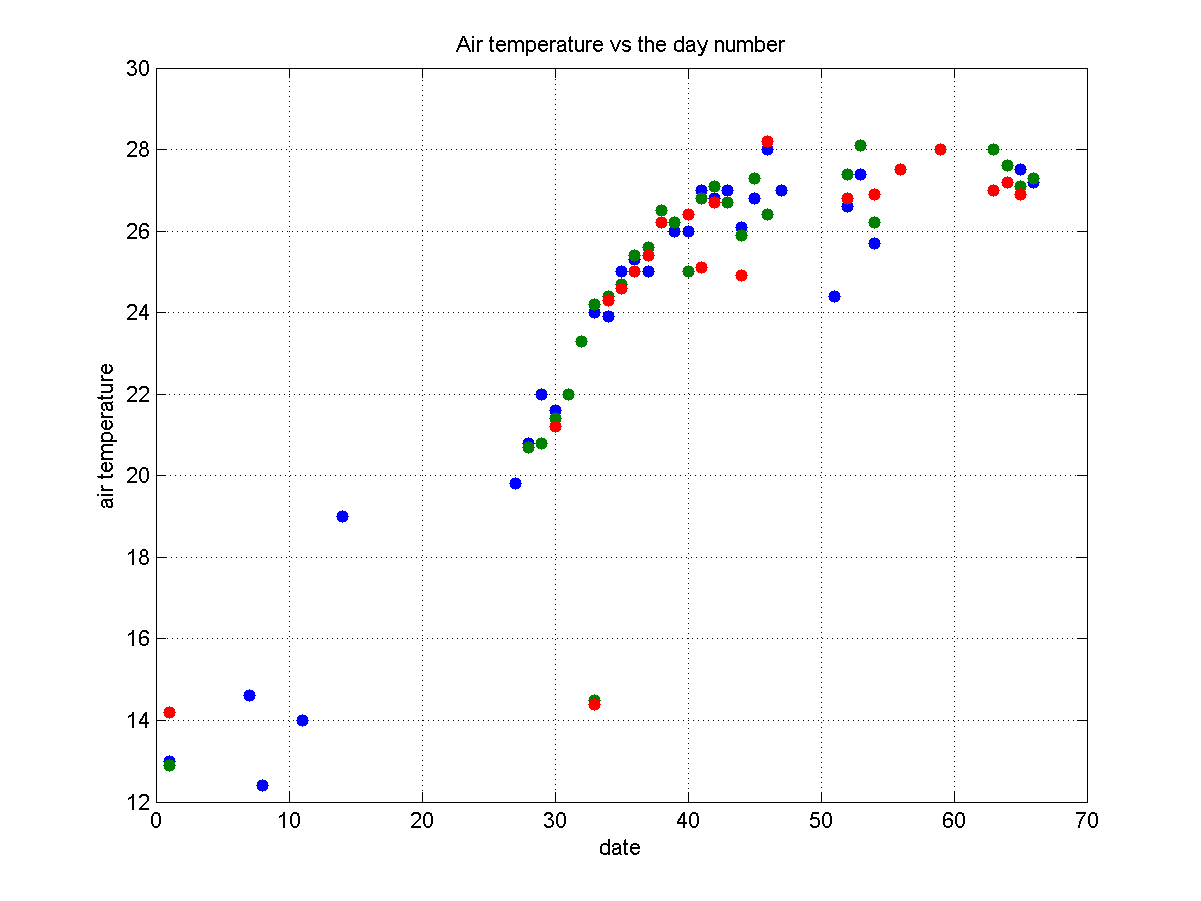 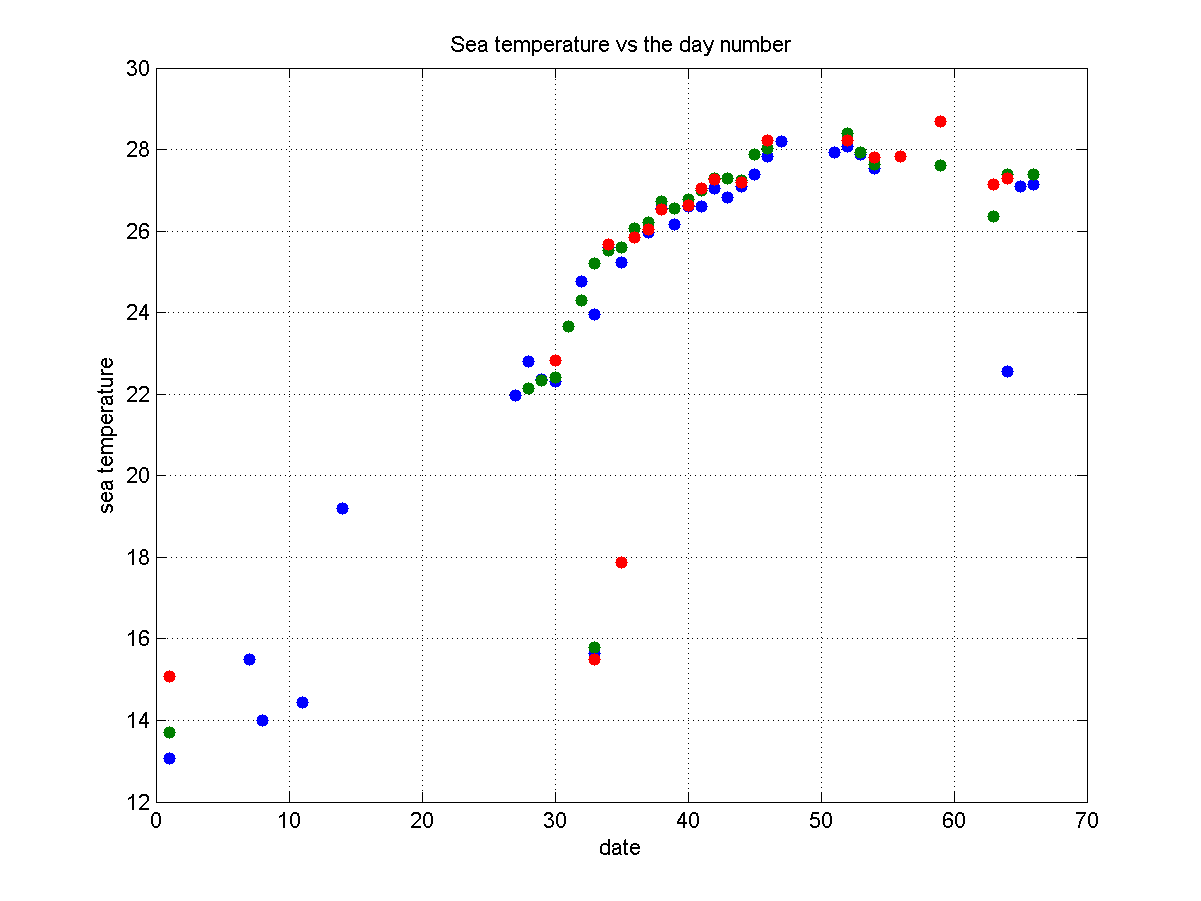 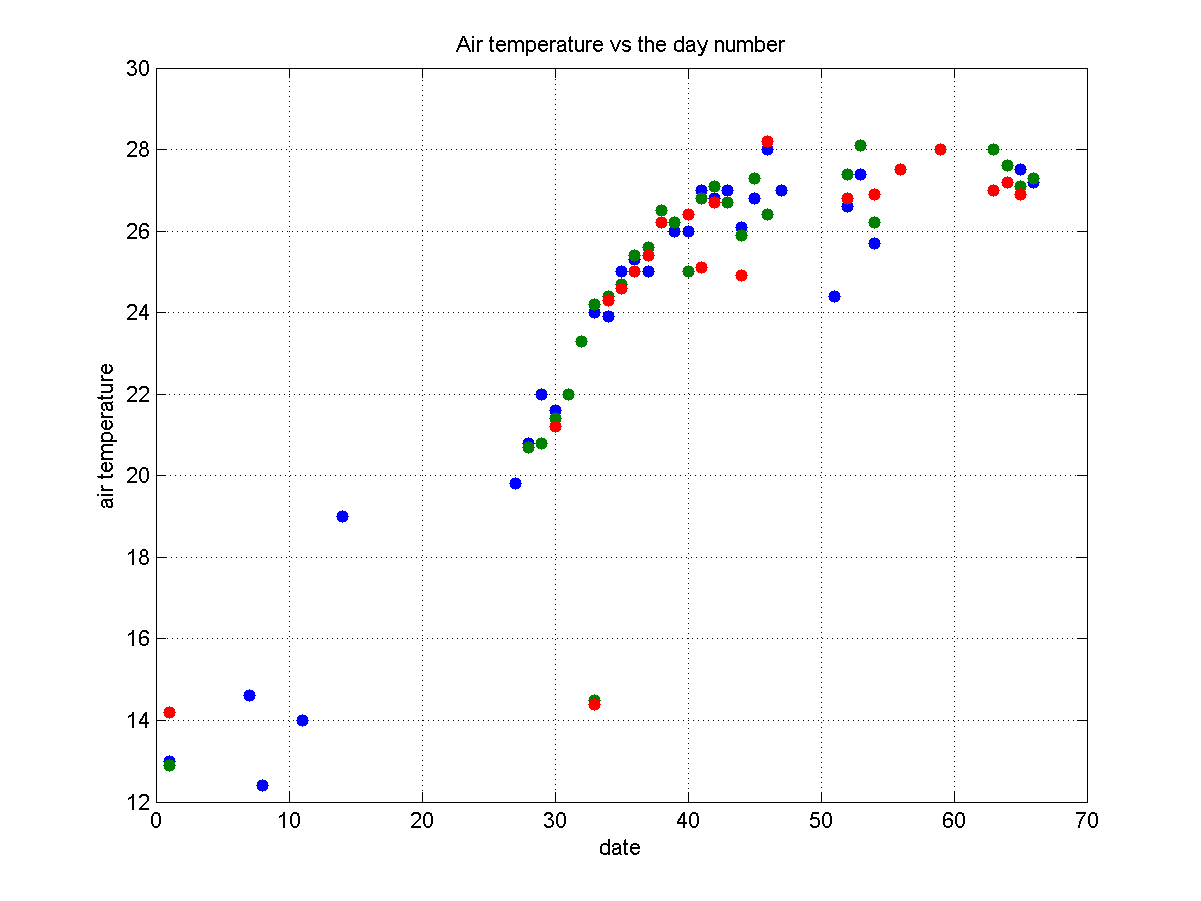 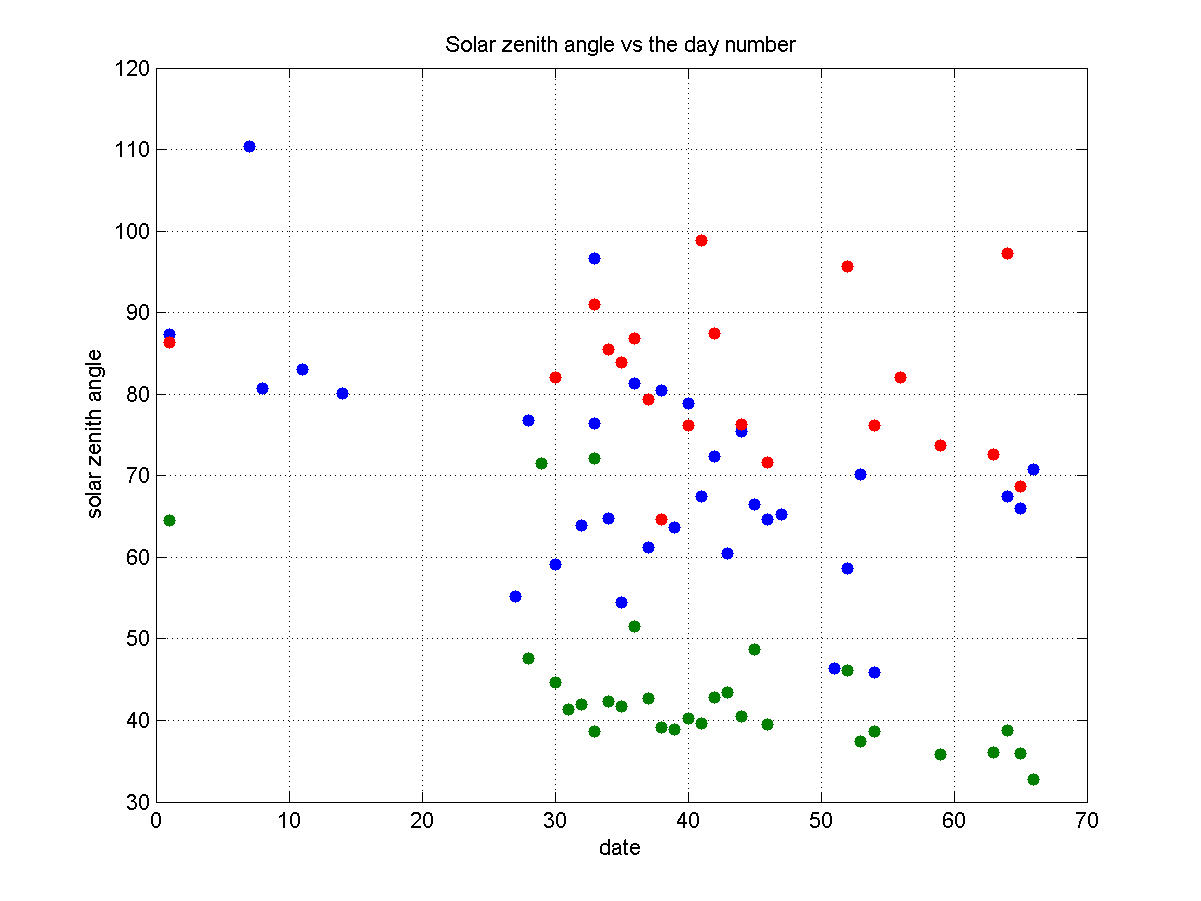 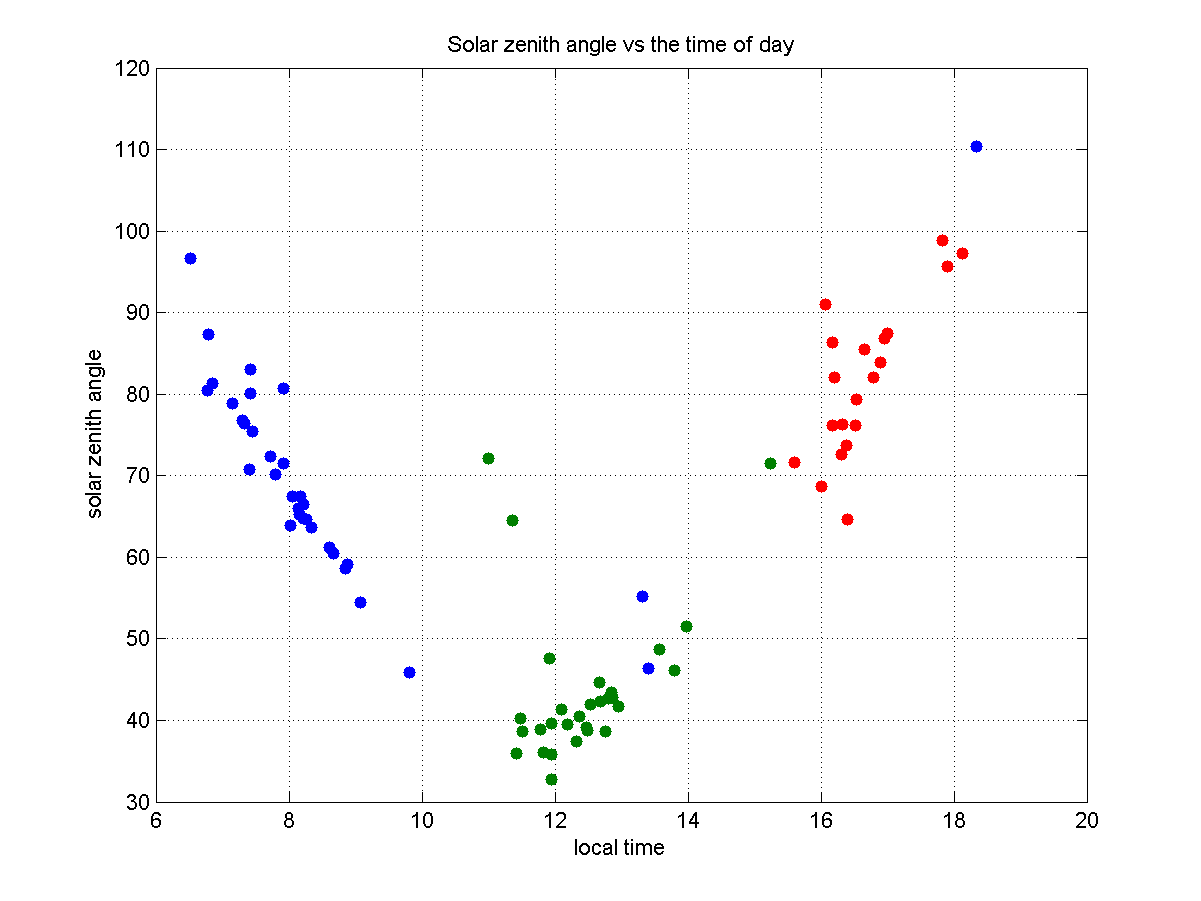 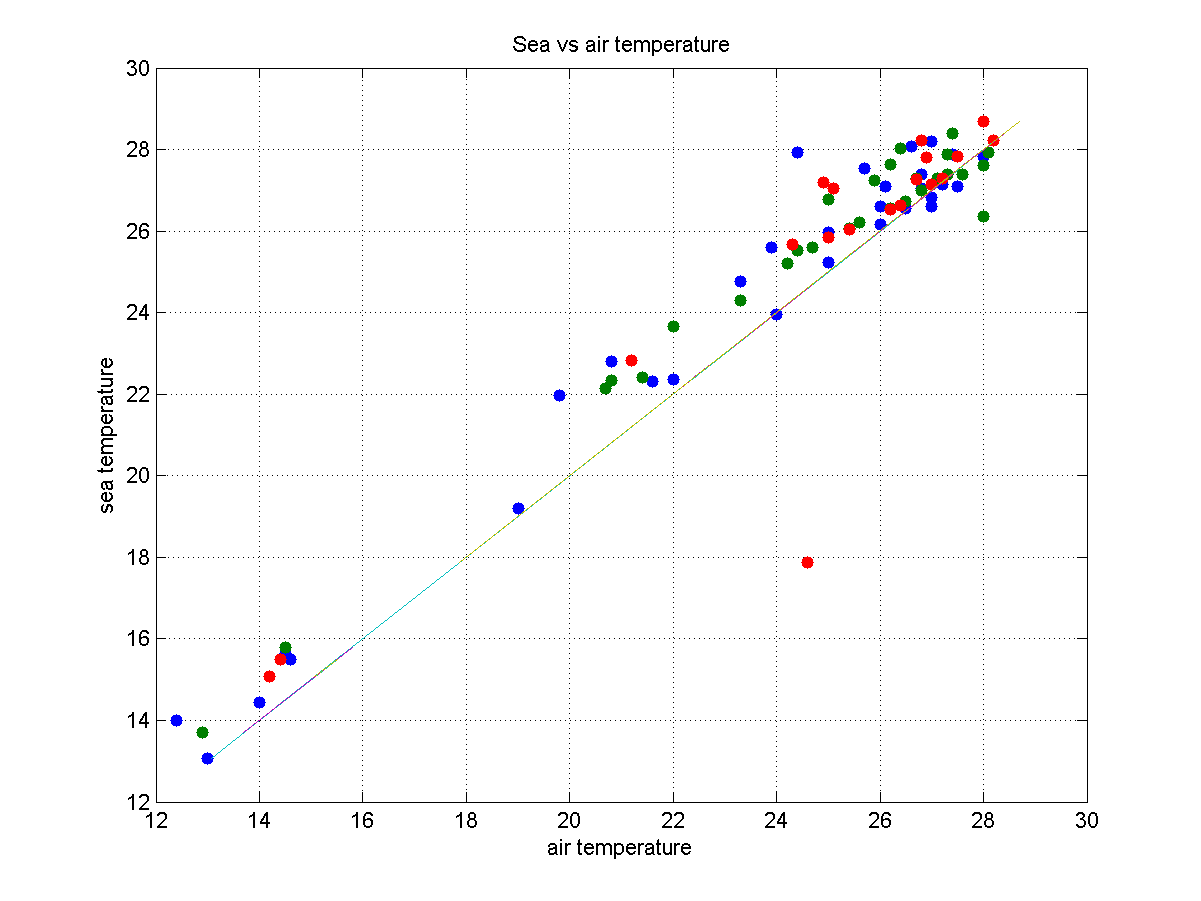 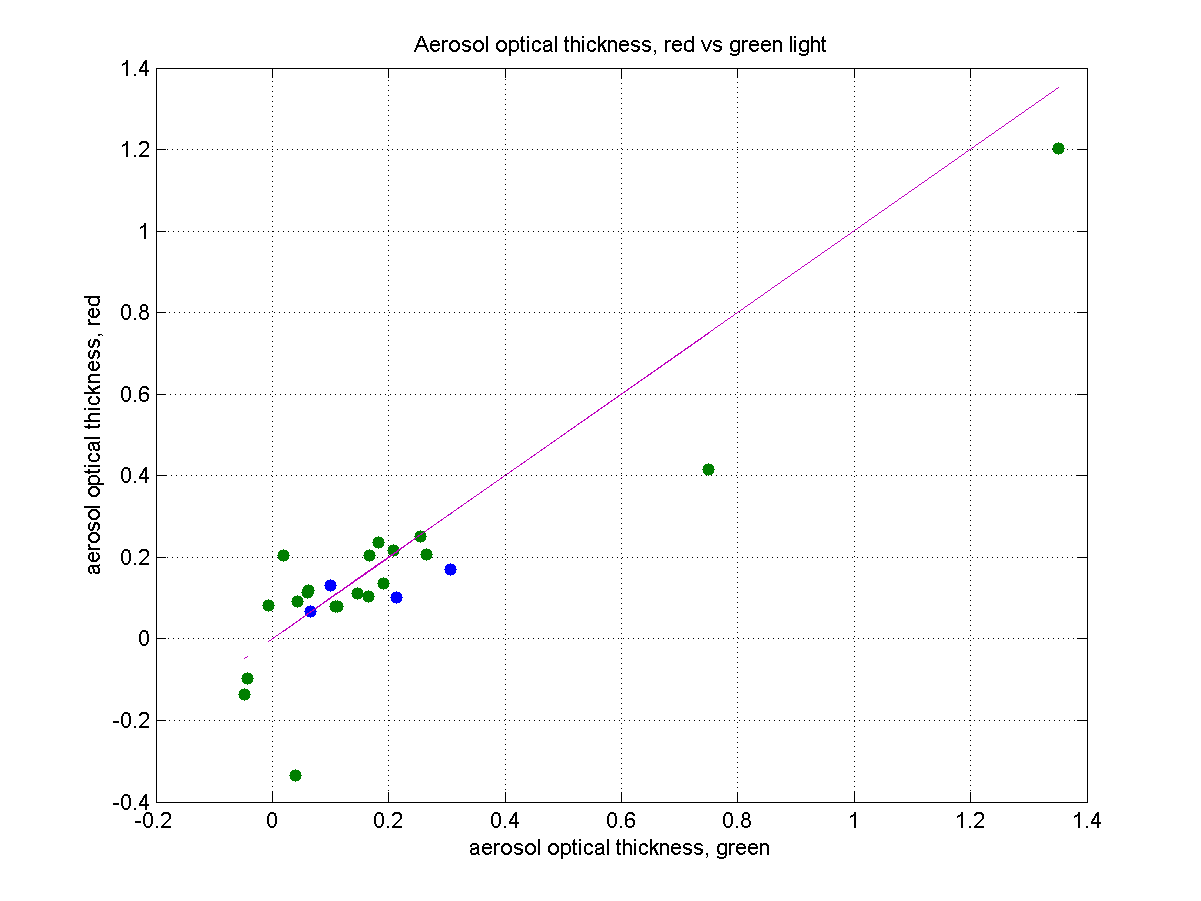 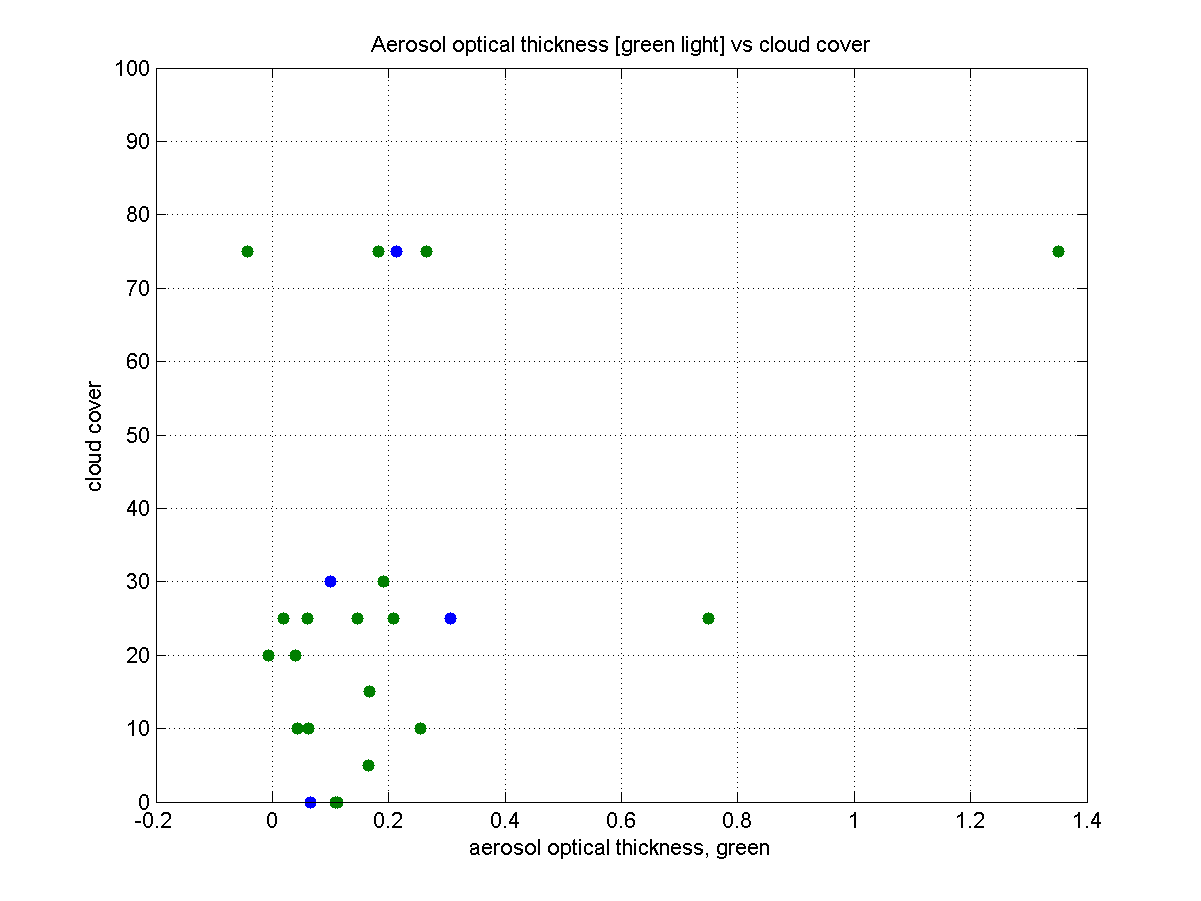 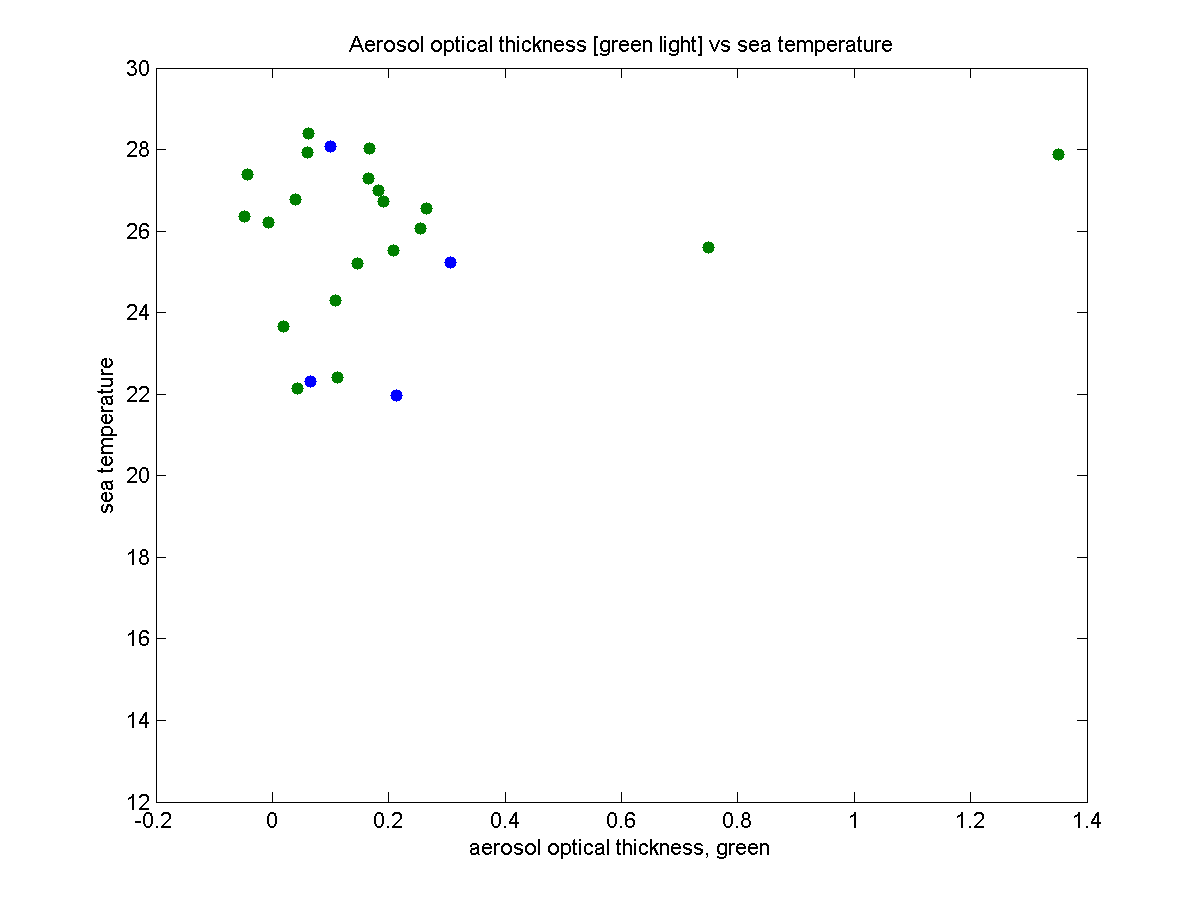 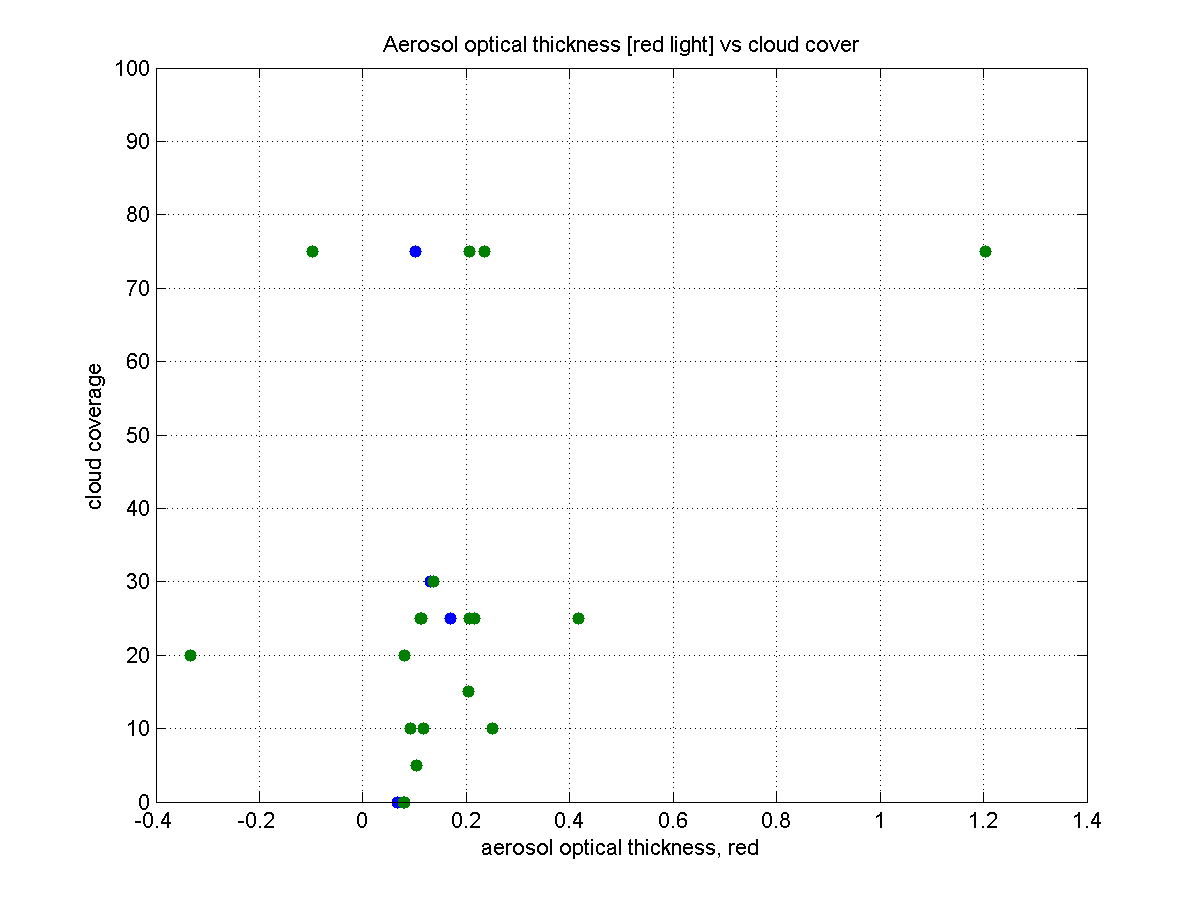 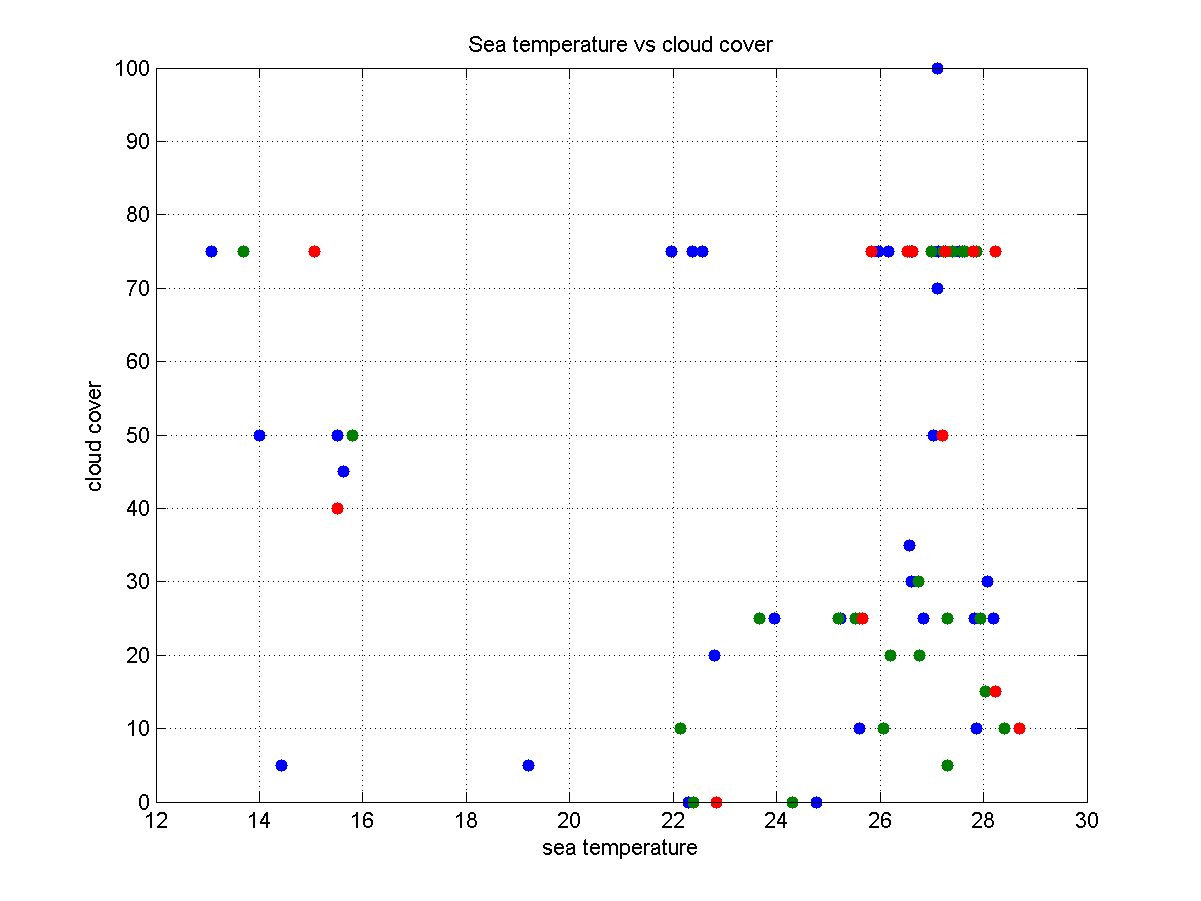 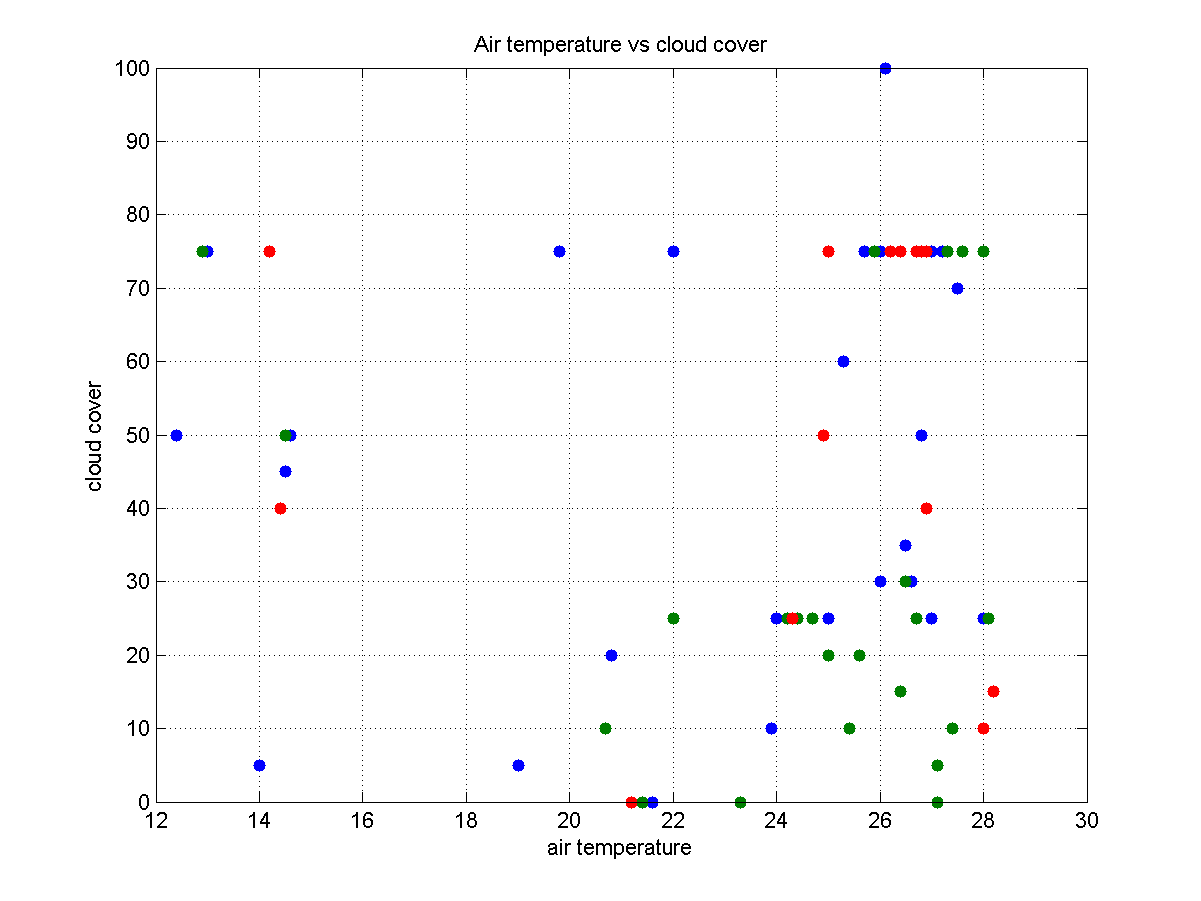 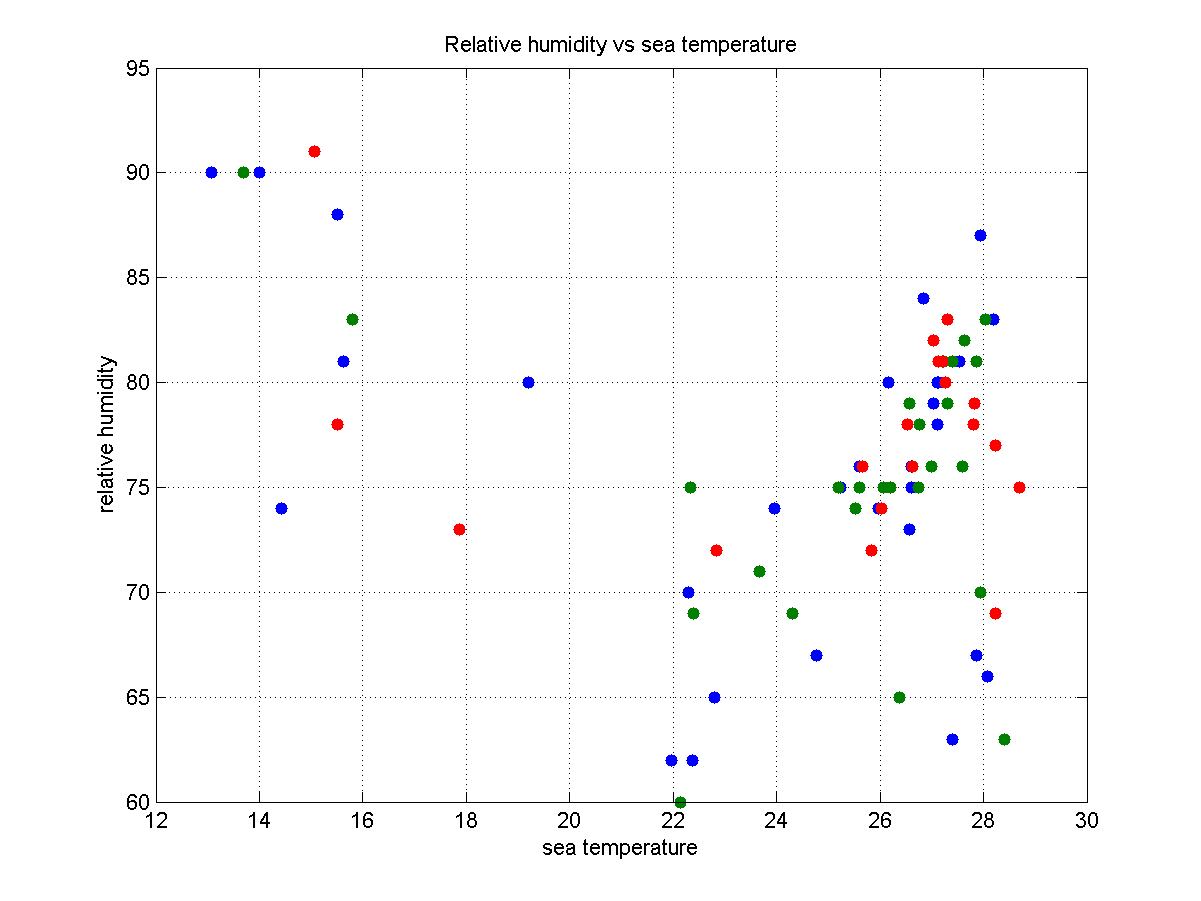 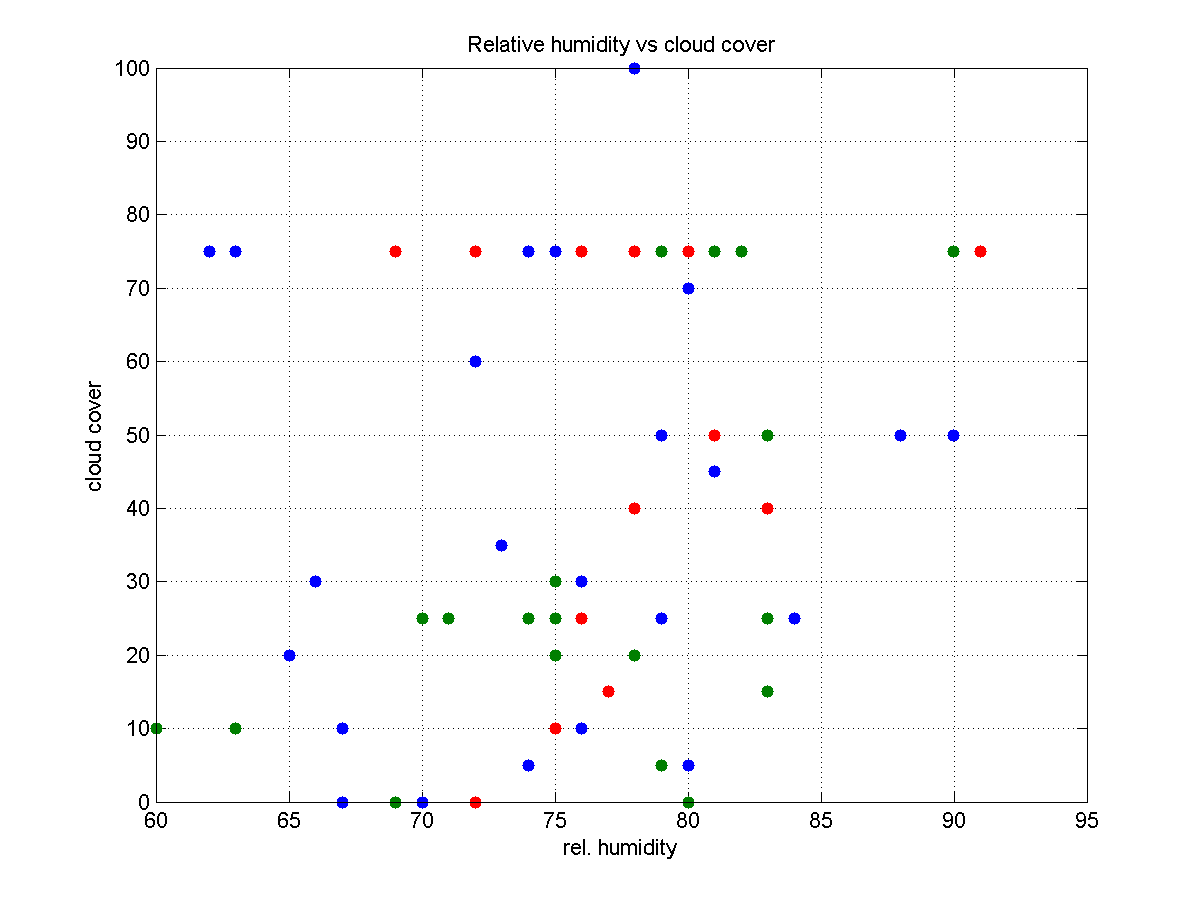 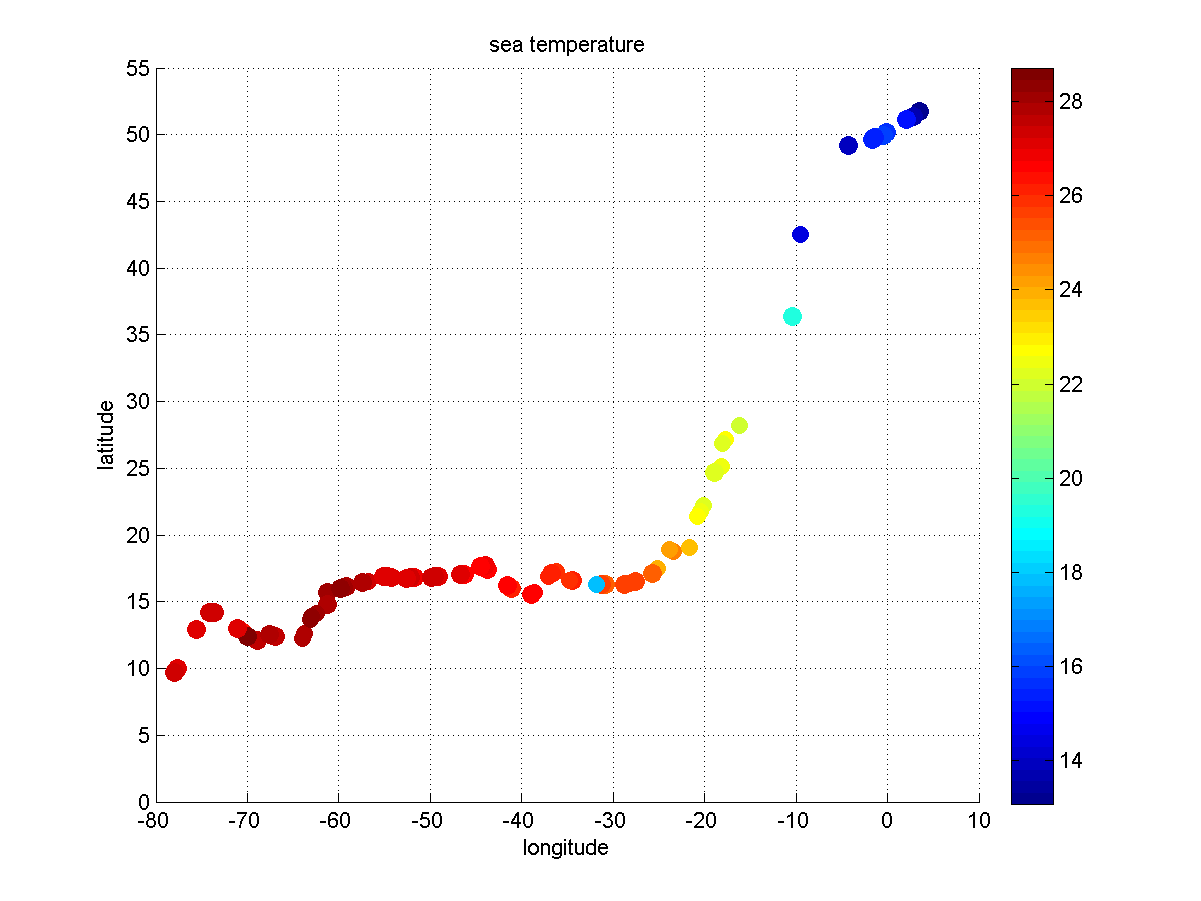 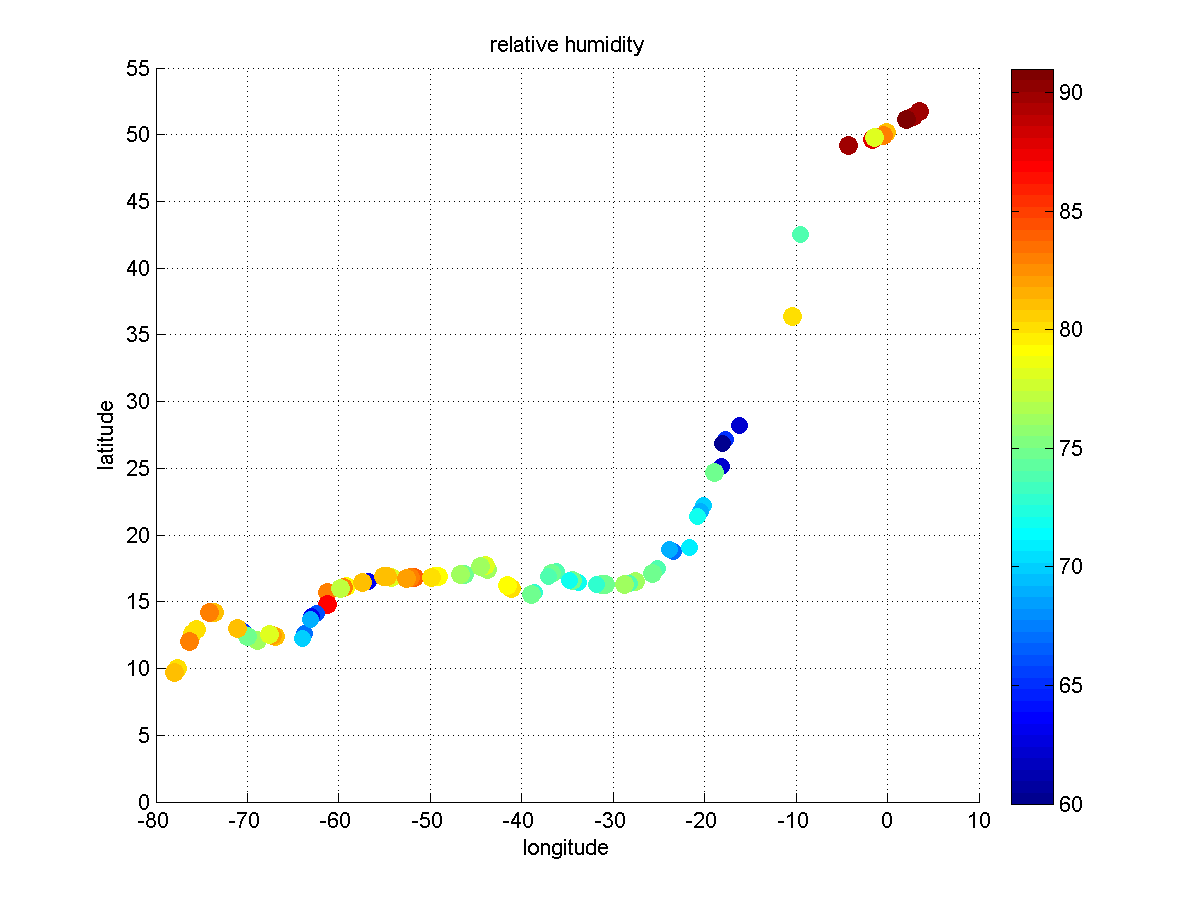 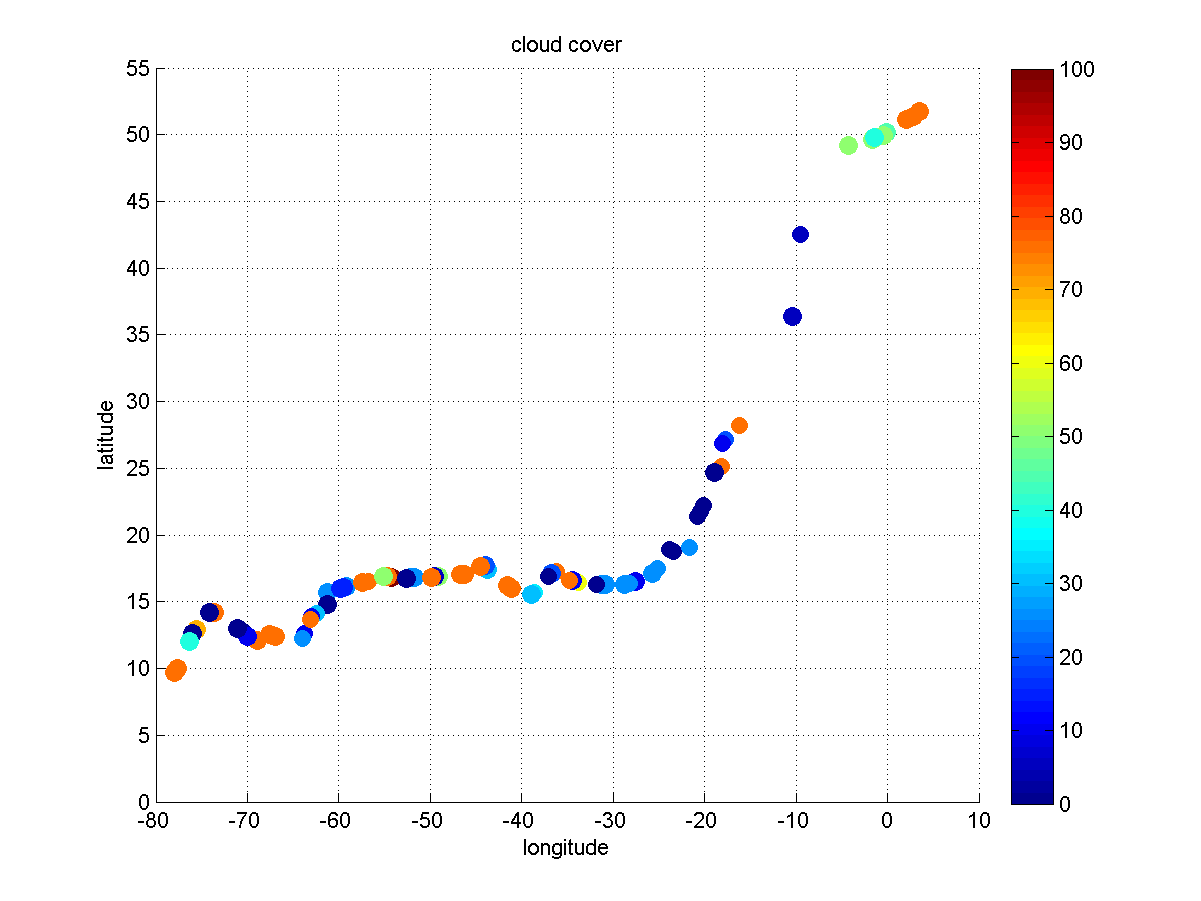 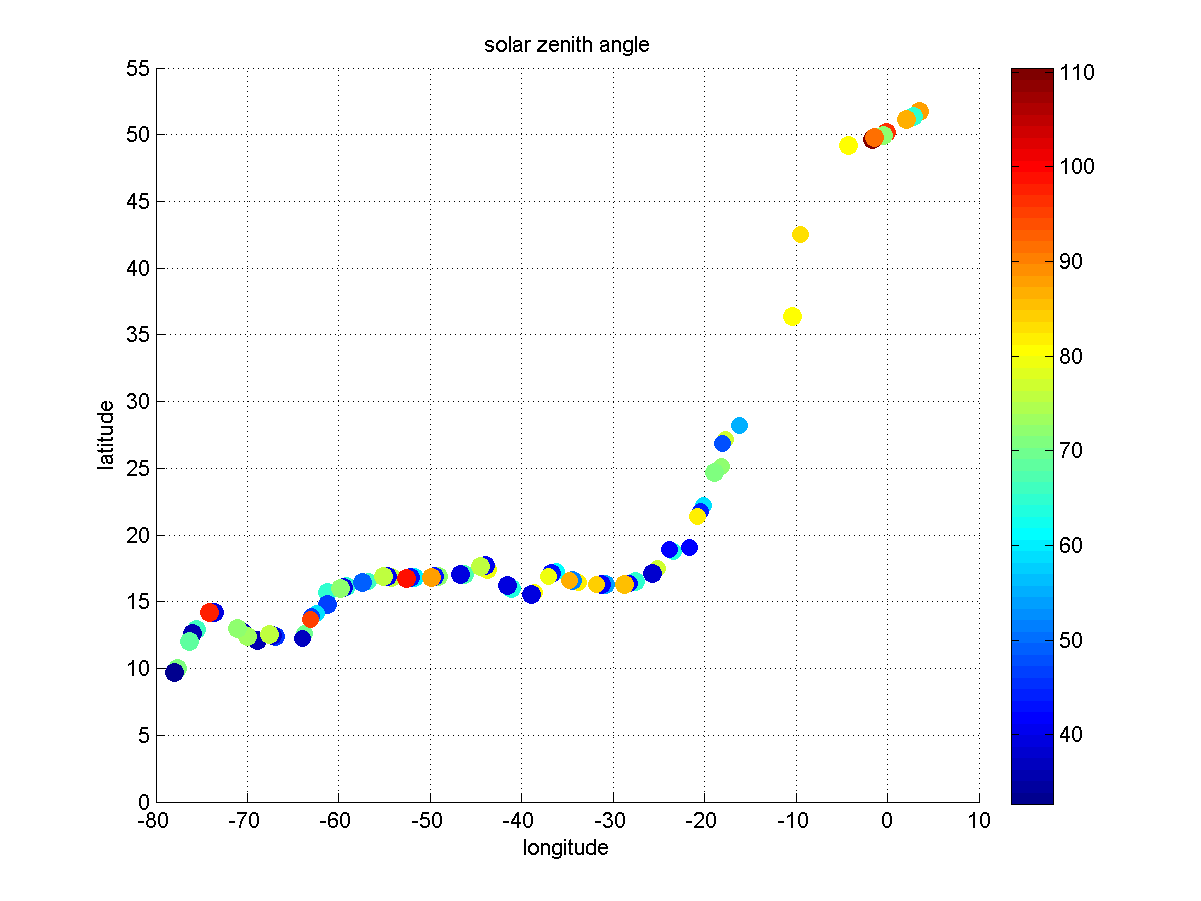